1.4  角平分线
第2课时
八年级下册
WWW.PPT818.COM
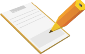 学习目标
能证明三角形的三条角平分线相交于一点，并且这一点到三条边的距离相等.
1
能利用角平分线的性质定理及判定定理进行 相关的证明与计算.
2
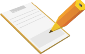 前置学习
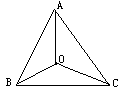 1.△ABC中，∠ABC和∠BCA的平分线交于O，
则∠BAO和∠CAO的大小关系为       . 
2. 已知：△ABC中，BP.CP分别是∠ABC和∠ACB的角平分线，且交于P，若P到边AB的距离为3cm，△ABC的周长为18cm，则△ABC的面积为          .
3. 到三角形三边距离相等的点是（    ）
A.三条中线的交点             B.三条高的交点  
C.三条角平分线的交点     D.不能确定
4. Rt△ABC中，AB=AC，BD平分∠ABC ，
DE⊥BC于E，AB=8cm，则DE+DC=    cm.
相等
27
C
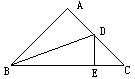 8
A
B
C
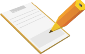 活动探究
探究点一
问题1：作三角形的三个内角的角平分线，发现三条角平分线位置有什么关系？证明这个结论？
发现三条角平分线交于一点.
已知：如图，设△ABC的角平分线BM，CN相交于点P，过点P分别作BC，AC，AB的垂线，垂足分别是E，F，D.
求证：点P在∠BAC的平分线上.
证明：∵BM是△ABC的角平分线，点P在BM. 
∴PD=PE (角平分线上的点到这个角的两边的距离相等) 
同理，PE=PF ∴PD=PF ∴点P在∠BAC的平分线上 (在一个角的内部，且到角的两边的距离相等的点，在这个角的平分线上) 
∴△ABC三条角平分线相交于一点P.
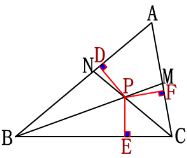 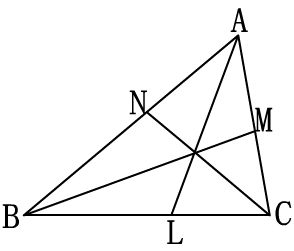 本题基本思路：两条直线相交只有一个交点.要想证明三条直线相交于一点，只要能证明两条直线的交点在第三条直线上即可.
探究点一
问题2：在上面的证明过程中除了证明三角形的三条角平分线相交于一点外，还发现这个点到三边的距离关系怎样？
归纳：定理______________________________________.
证明此定理.
定理  三角形的三条角平分线相交于一点（内心），并且这一点到三条边的距离相等.
已知：如图，设△ABC的角平分线BM，CN相交于点P，过点P分别作BC，AC，AB的垂线，垂足分别是E，F，D.
求证：点P在∠BAC的平分线上.
证明：由问题1知， 
△ABC三条角平分线相交于一点P.
且PD=PE ，PE=PF ，∴PD=PE =PF，
所以得证：三角形的三条角平分线相交于一点，并且这一点到三条边的距离相等
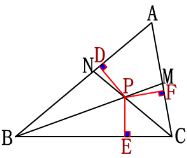 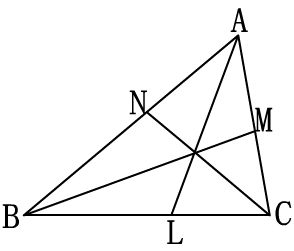 探究点二
问题：如图，在△ABC中．AC=BC，∠C=90°，AD是△ABC的角平分线，DE⊥AB，垂足为E．
(1)已知CD=4 cm，求AC的长；
解：（1）∵AD是△ABC的角平分线，DC⊥AC，DE⊥AB 
∴DE=CD=4cm，
又∵AC=BC，
∴∠B=∠BAC，
又∵∠C=90°，
∴∠B=∠BDE=45°，
∴BE=DE 在等腰Rt△BDE中，由勾股定理得，BD=       cm 
∴AC=BC=CD+BD=4+       (cm)
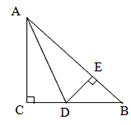 探究点二
问题：如图，在△ABC中．AC=BC，∠C=90°，AD是△ABC的角平分线，DE⊥AB，垂足为E．
(2)求证：AB=AC+CD．
解：证明：由(1)的求解过程易知
Rt△ACD≌Rt△AED( HL )
∴AC=AE
∵BE=DE=CD
∴AB=AE+BE=AC+CD.
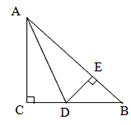 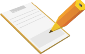 强化训练
1.直线l₁、l₂、l₃表示三条相互交叉的公路，现要建一个货物中转站，要求它到三条公路的距离相等，则可选择的地址有几处？
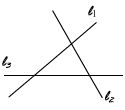 满足条件的有4处：
（1）三角形两个内角平分线的交点，共一处；
（2）三个外角两两平分线的交点，共三处．
P₃
P₂
P₁
P4
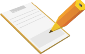 强化训练
2.如图，∠B=∠C=90°，M是BC的中点，DM平分∠ADC，
求证：AM平分∠DAB.
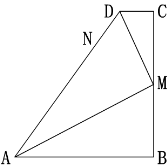 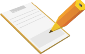 随堂检测
1.如图，已知点P到△ABC的三条边所在直线的距离相等，则下列说法不正确的是(　　)
A.点P在∠B的平分线上      B.点P在∠ACE的平分线上
C.点P在∠DAC的平分线上    D.点P在三边的垂直平分线上
2.如 图，在Rt△ABC中，∠C=90°，AD平分∠BAC交BC于点D，DE⊥AB于点E.若BC=32， 且BD∶DE=9∶7，则CD的长为　　　　　.
D
14
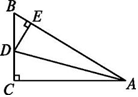 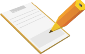 随堂检测
3.如图，BD是∠ABC的平分线，DE⊥AB于点E，S△ABC=36 cm2，AB=18 cm，BC=12 cm，则DE的长是　        . 
 

4.如图，在△ABC中，N是三条角平分线的交点，EF⊥BN于N，∠BAN=20°，∠ENA=30°，则∠FNC=　　　　　.
2.4cm
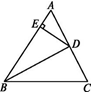 20º
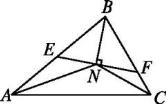 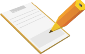 随堂检测
5.如图，已知AO平分∠BAC，OD⊥BC，OE⊥AB，垂足分别为D，E，且O D=OE.
求证:CO平分∠ACB
证明：∵OD⊥BC，OE⊥AB，且OD=OE，
∴点O在∠B的平分线上.
又∵AO平 分∠BAC，
∴点O是△ABC的角平分线的交点，
即CO平分∠ACB(三角形的三条角平分线相交于一点).
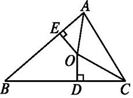 再见